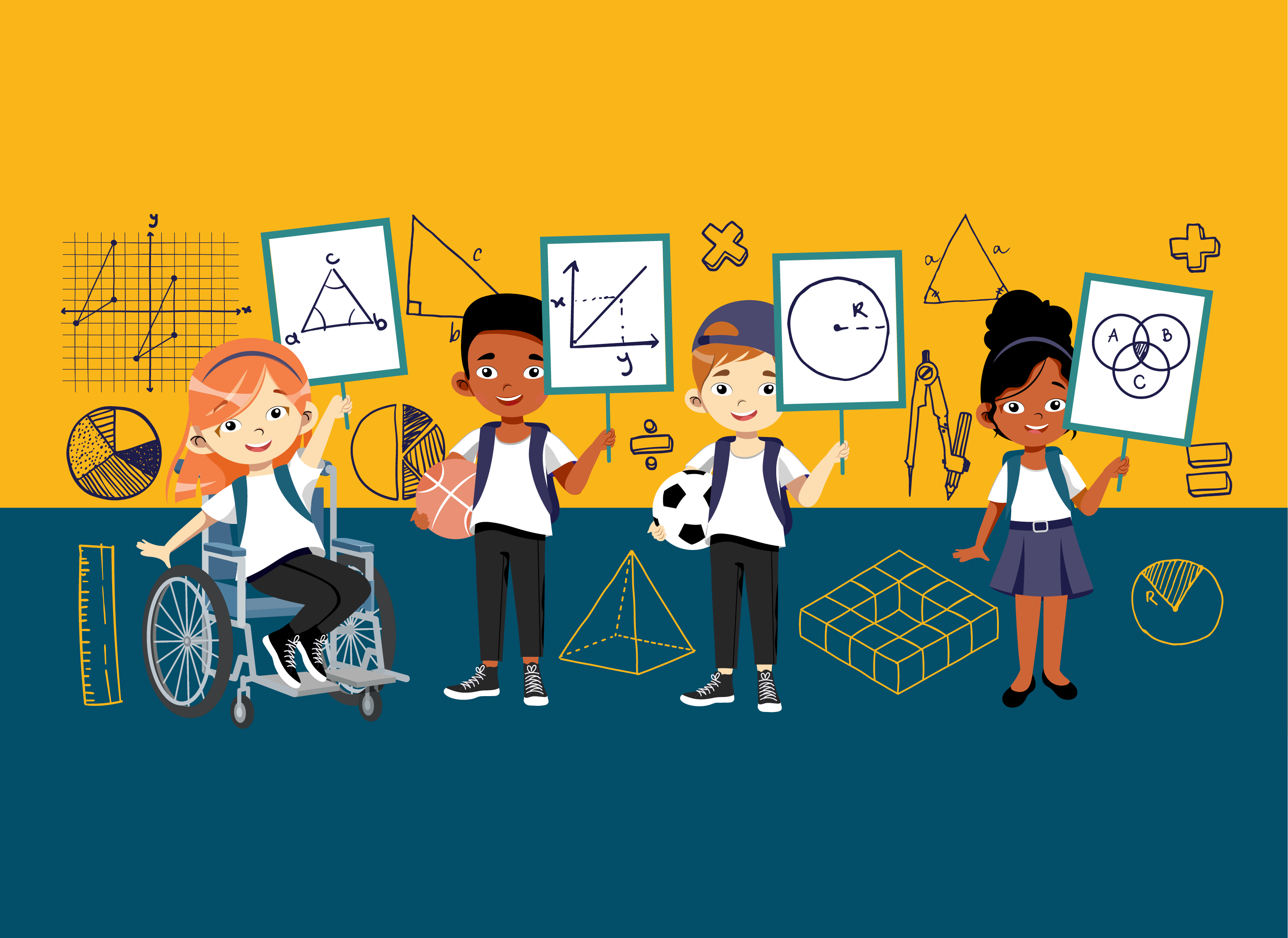 HFL EDUCATION YEAR 6 MATHS CHALLENGE
Round 1 & round 4 PRACTICE QUESTIONS
GENERAL MATHEMATICS QUESTIONS
Six identical right-angles triangles fit inside a rectangle. 
The rectangle measures 18cm by 21cm.
What is the shaded area?
(not drawn to scale)
18cm
21cm
[Speaker Notes: Each triangle has a height of 9cm (18 ÷ 2 )
Each triangle has a base of 3cm (21-18)

Area of each triangle = 9 x 3 =27     27/2= 13.5

13.5 x 6= 81]
What is the value of            ?
[Speaker Notes: Square = 1 2/15

Circle = 2 1/3

Pentagon = 2/3]
Miss McKay likes to line her class up in different ways.
When all the pupils are there, she can line them up in twos, or in threes or in fives, with nobody left over.
What number of children could she have in her class for that to be true? 

A) 20
B) 25
C) 30 
D) 24
[Speaker Notes: 30]
Last year, Stevie was 7 times older than her brother Jason. 
This year, Stevie is 5 times older than Jason. 
In how many years will Stevie be 3 times Jason’s age?
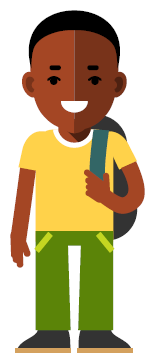 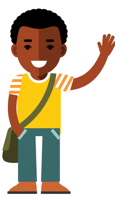 [Speaker Notes: Answer: 3 years

Solution: last years age is a multiple of 7 and this years age is a multiple of 5- only solution below 100 is 14 and 15. 
14 x 2 and 15 x 3 so in three years, Jason will be 6 and Stevie will be 18.]
Multiple choice
When divided into 6371, which set of numbers each have a remainder of 1? 

2,3,4
3,4,6
2,5,7
5,7,9
[Speaker Notes: Answer: C
6371/2=3185r1
6371/5=1274r1
6371/7=910r1]
When this prime number square is completed, the eight circles contain different prime numbers. 
Each of the four sides has a total of 43. 
Complete the square.
23
13
29
[Speaker Notes: Solution: 

23  7  13
17       19
3   29  11]
In this addition calculation, 
each letter represents a different non-zero digit. 
What is the value of E?
[Speaker Notes: 8 7 7 +
   8 7 7 
1 7 5 4]
Put these values in order, starting from the smallest answer.
(answer in the form A, B, C, D)
[Speaker Notes: A) 129
B) 148
C) 135
D) 133.2

A, D, C, B]
Round 2 PRACTICE QUESTIONS
THE ESTIMATION ROUND
On the next slide, there are some weights.
You will have 20 seconds to look at the weights. Remember as much information as you can.


Then, the weights will disappear, and you will have 1 minute to calculate your estimation of the total weight.
1kg
5kg
1kg
1kg
1kg
1kg
1kg
1kg
1kg
1kg
1kg
1kg
1kg
1kg
1kg
1kg
1kg
1kg
1kg
1kg
1kg
1kg
1kg
1kg
1kg
1kg
5kg
5kg
5kg
5kg
5kg
5kg
1kg
1kg
1kg
1kg
1kg
1kg
5kg
5kg
5kg
5kg
5kg
5kg
5kg
5kg
5kg
5kg
5kg
5kg
1kg
1kg
1kg
1kg
1kg
1kg
1kg
1kg
1kg
1kg
1kg
1kg
1kg
1kg
1kg
1kg
1kg
1kg
1kg
1kg
1kg
1kg
1kg
1kg
1kg
1kg
1kg
1kg
1kg
1kg
[Speaker Notes: 10 x 1kg 
3 x 5kg 
Per cluster 

6 x 25kg =150kg]
Estimate the total of all the weights.

You have 1 minute.
Estimate the size of each angle.
a
b
[Speaker Notes: 148]
[Speaker Notes: Rectangle = 390cm2
Triangle = 3x4 so area = 6cm2

So 65 triangles]
Round 3 PRACTICE QUESTIONS
COMPLEX CONUNDRUMS
rules
Teams should complete this round in school BEFORE THEIR HEAT.
There is a time limit of 30 minutes for this round. 
Teams should be provided with all 3 conundrums at the same time. 
Teams can choose to solve the conundrums in any order. 
Teams can decide how long they spend tackling each conundrum but must agree their final answers within the 30-minute time limit. 
Points will be awarded for correct answers and part answers.
Complex Conundrum A
(practice)

10 points
Find the missing angles.
79°
167°
e°
116°
d°
a°
c°
68°
84°
118°
b°
[Speaker Notes: A = 54 
B = 72
C = 24
D = 28
E = 77]
Solution
79°
167°
77°
116°
54°
28°
24°
72°
68°
118°
84°
Complex Conundrum B
(practice)

15 points
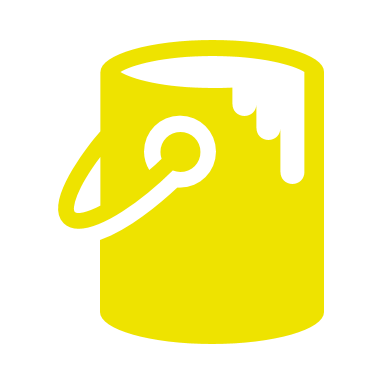 Turquoise paint can be made by mixing: 
0.05L of yellow paint
375ml of blue paint  
1.2L of green paint

Rita and James want to make some of this turquoise paint. 

They use three quarters of a 10L tin of blue paint. 
In litres, how much turquoise paint do they make?
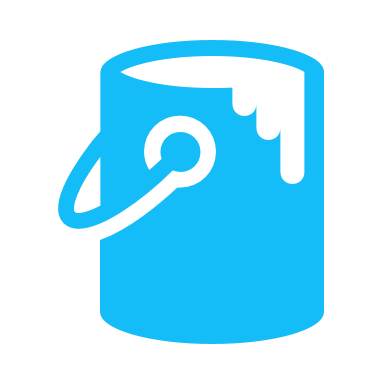 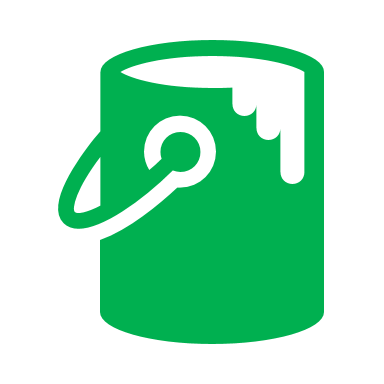 [Speaker Notes: 50ml: 375ml: 1200ml


¾ of 10L = 7500ml 

7500/375=20 (multiplier)


50+375+1200=1625 

1625 x 20= 32,500ml or 32.5L]
Complex Conundrum C
(practice)

20 points
[Speaker Notes: £2,265]
Solution
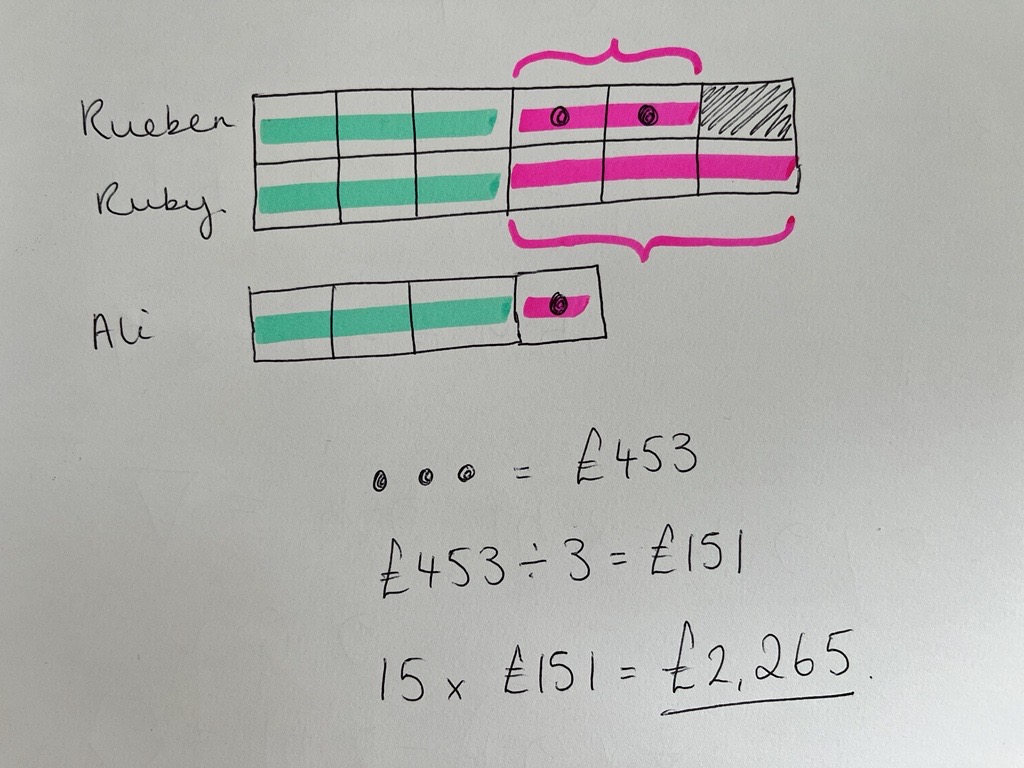